Урок региональной истории
Название работы: «Рязанский край в годы Великой Отечественной войны»
Выполнила Кондратьева Ирина Петровна
Рязанский край в годы Великой Отечественной войны
Выполнила 
Кондратьева Ирина Петровна, учитель истории высшей квалификационной категории
МБОУ «Школа № 16»
 города Рязани
Одна минута до войныВ лесу, где стелется душица,Замрут секунды тишины.И закричит тревожно птица –Одна минута до войны.К рассвету сон нещадно крепокИ руки тянутся к теплу.Еще шрапнель не режет ветокВ четыре ровно – поутру.Еще не слышен шум моторовИ у плененных нет вины.Все это скоро. Очень скоро.Одна минута до войны. 
Дмитрий Матвеевич ПлоткинРод. в 1958 г.
Рязанский поэт
Этап актуализации знаний
? Вспомните, какой этап Великой Отечественной  войны изучали на прошлом уроке?
? Выделите характерные черты данного этапа войны.
? Какие города проявили мужество и героизм на  начальном этапе войны? Почему Вы так считаете?
? Какое звание было присуждено городам Советского Союза, жители  которых проявили массовый героизм и мужество в защите Родины в Великой Отечественной войне 1941 - 1945 гг.?
Этап мотивации
? А что Вы знаете о роли Рязани и Рязанской области в Великой Отечественной войне?
? Объясните, почему необходимо более подробно изучить вклад  Рязани и Рязанской области в победу в войне?
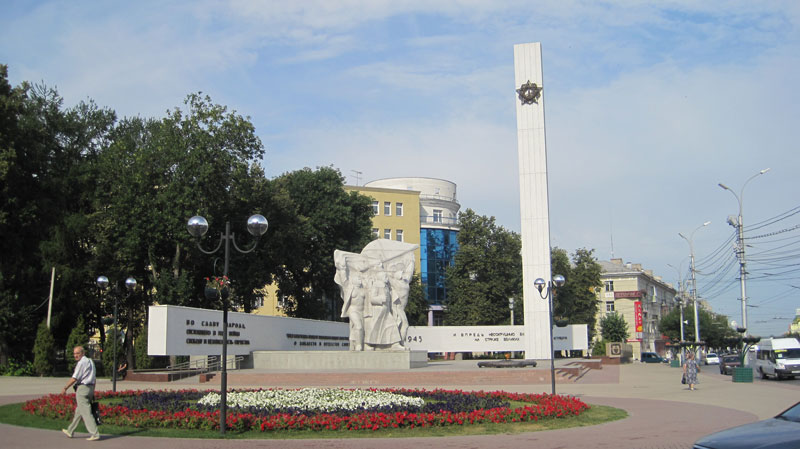 Постановка целей урока
5 декабря 2015 года Губернатор Олег Ковалев подписал распоряжение о присвоении Рязани почетного звания "Город воинской доблести". 

Прочитайте  текст документа и выделите основания для присуждения городу такого почетного звания.
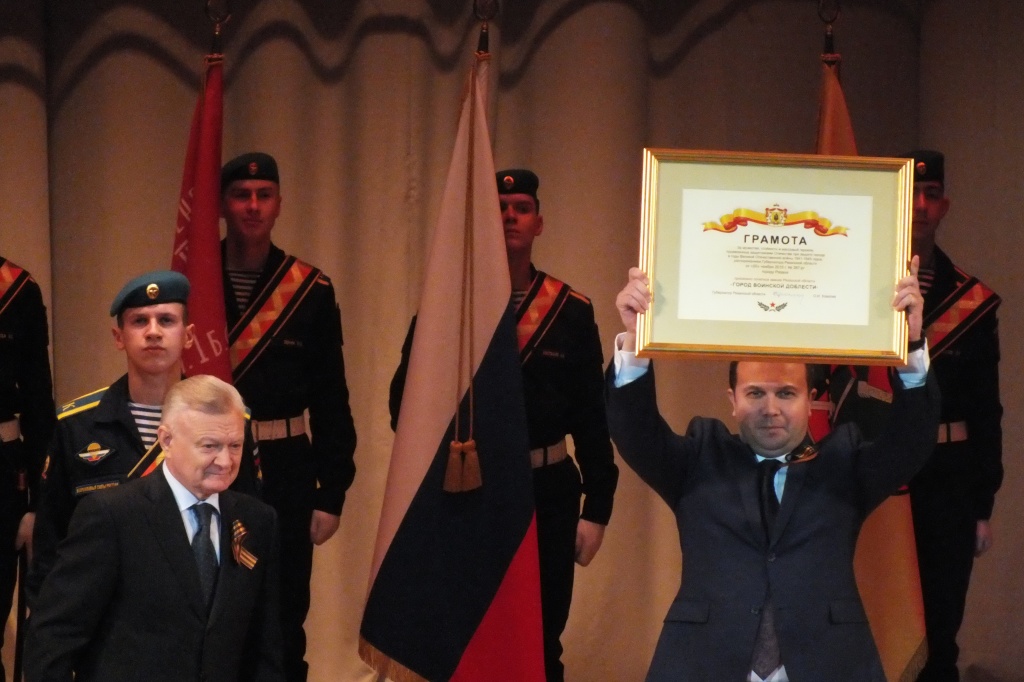 Постановка целей урока
Как вы думаете, какую главную проблему необходимо решить в ходе занятия?

На какие вопросы необходимо дать ответы в ходе урока?
Открытие новых знаний
Проанализируйте в группах предложенный материал  и оформите Боевой листок по вашей теме.
На основе выступления представителей групп, учащимся необходимо заполнить таблицу "Вклад  рязанского края в победу в Великой Отечественной войне"
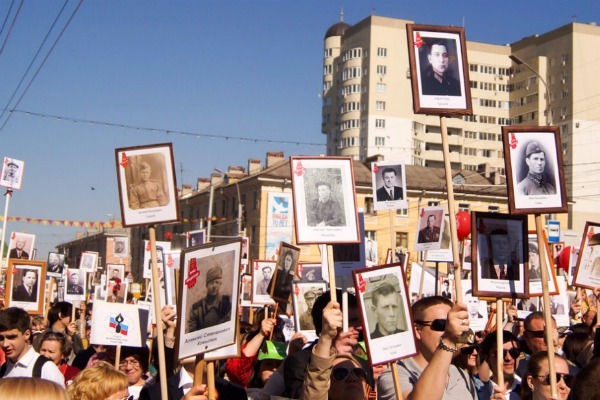 22 июня 1941
Это было так давно,Но и нынче не забылось.Наступала, как в кино,Злая сила, вражья сила.Разорвалась тишина,Вся пропитанная страхом.Пустоглазая войнаРазнеслась смердящим прахом.Будто мир сошел с ума,Накалился до предела.Превращались в пыль дома,Все стонало, все горело.
От бомбежки я оглохИ ослеп от потрясенья:Это что – переполохИли светопреставленье?!В дикой пляске сатаны,Словно струны, рвались нервыВ самый первый день войны –Самый первый, самый первый...




Минель Иосифович ЛевинУчастник Великой Отечественной войны, рязанецРод. в 1925 г. 
22 июня 1999 г., Рязань
Занятия по изучению зенитного орудия у Кремлевского вала. В центре за орудием—рязанка С. И. Ялымова, 1943 год.
Рязань фронтовая
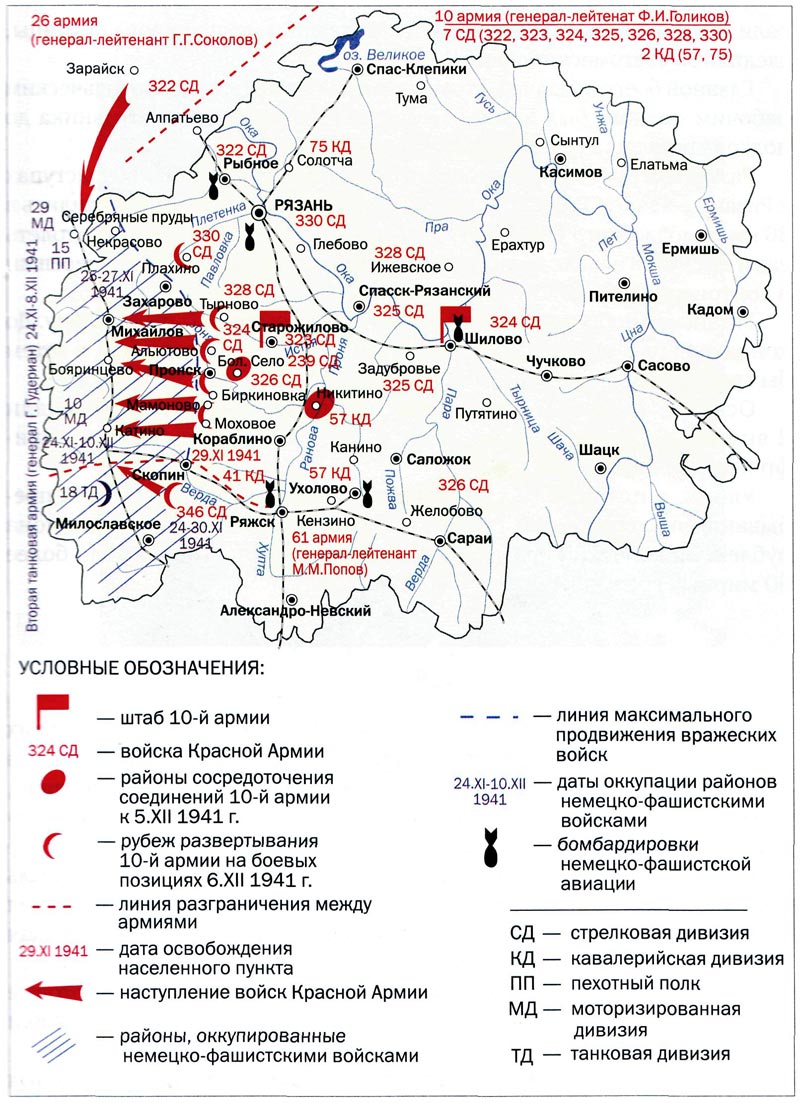 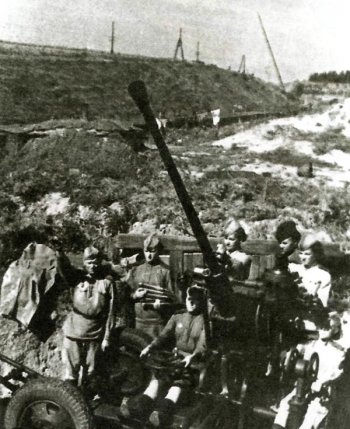 Занятия по изучению зенитного орудия у Кремлевского вала. В центре за орудием—рязанка С. И. Ялымова, 1943 год.
Рязань тыловая
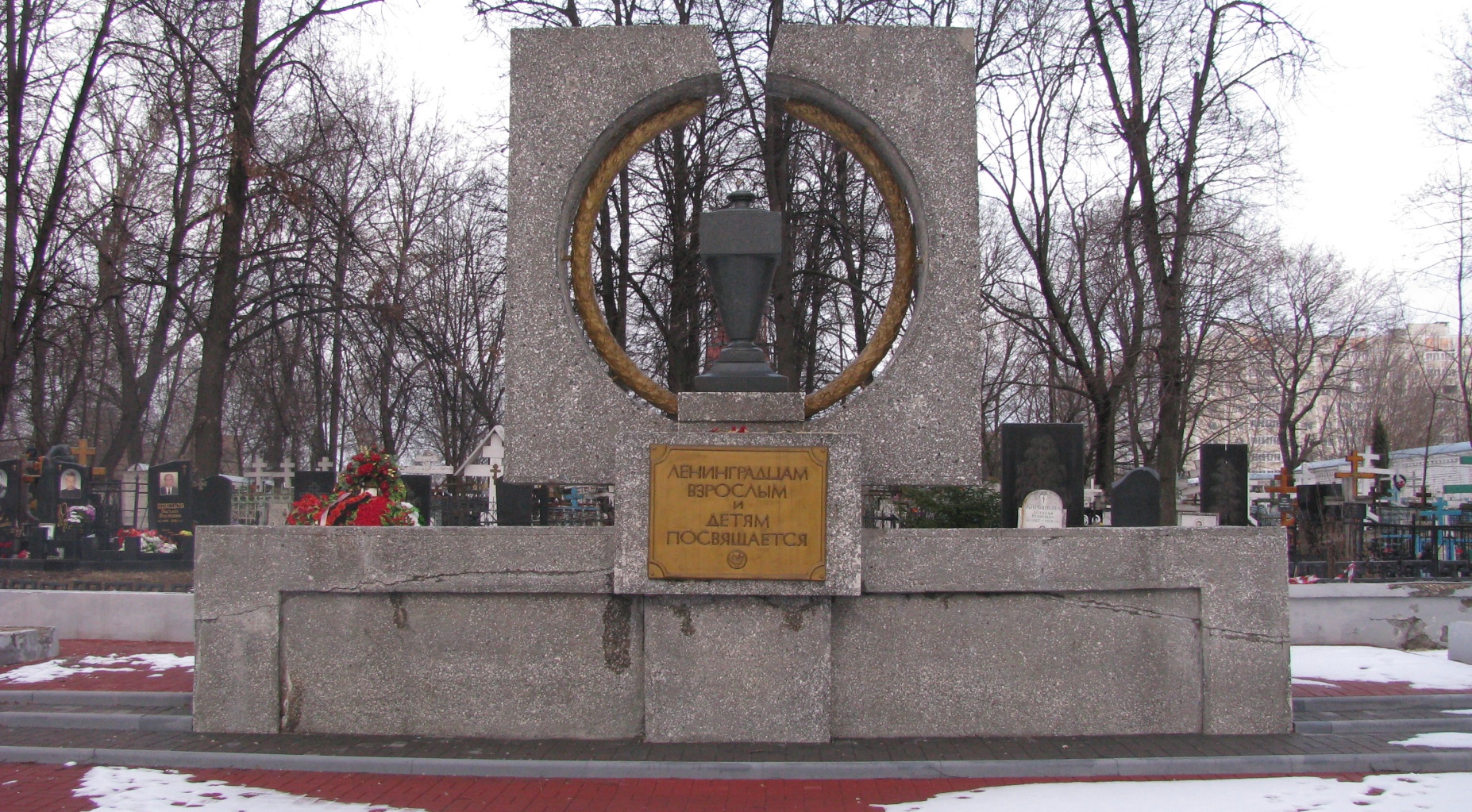 Памятник жертвам блокадного Ленинграда  в Рязани
Помощь рязанцев фронту.
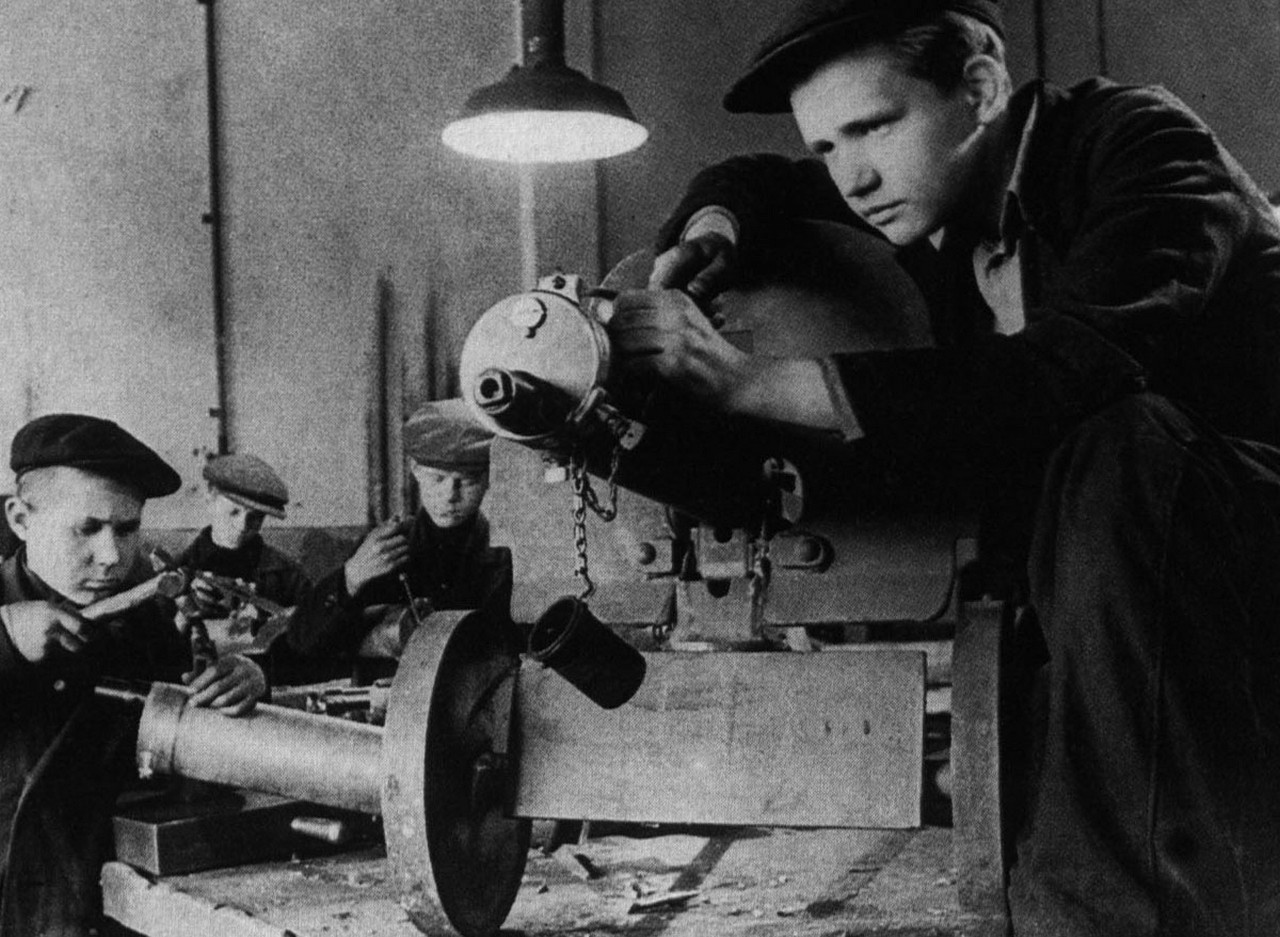 Сельское хозяйство – фронту
Дарья Гармаш – бригадир тракторной бригады Рыбновской МТС,  во время Великой Отечественной войны, инициатор соревнования женских тракторных бригад в СССР.
Памятник в честь трудового подвига в Великую Отечественную войну Дарьи Гармаш и ее тракторной бригады
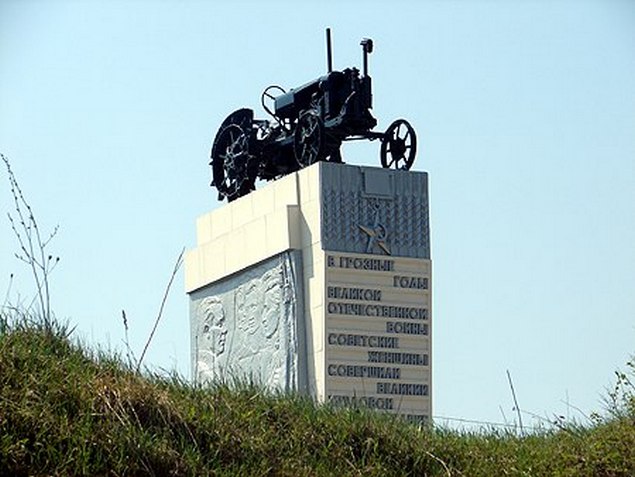 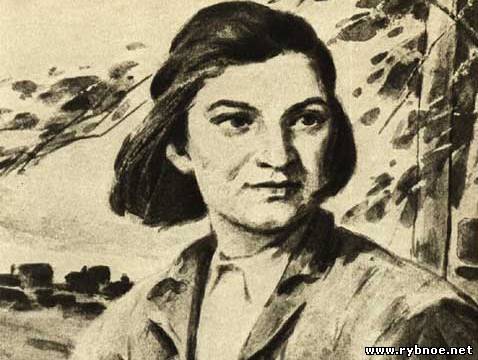 Этап рефлексииМонумент Победы
В цветах могила русского солдата.
Живое знамя Вечного огня…
Какой он?
Синеглазый?
Конопатый?
Похожий?
Не похожий на меня?
Не с ним ли шли к победному рассвету,
Когда земля качалась от шагов?
Он – на посту.
Он стережёт планету.
Встречает зори.
Слышит шум лугов.
В нас – вечность .
Мы – России продолженье.
Он – жив во мне .
Моё бессмертье – в нём .
Я рядом с ним за жизнь иду в сраженье,
Чтоб так, как он, своим гореть огнём.
Так размахнись орлинокрылой песней,
Моя строка, над внешним гулом дня!
Пускай я вечно буду неизвестным,
Но буду частью Вечного огня.
 Б. Жаворонков, рязанский поэт
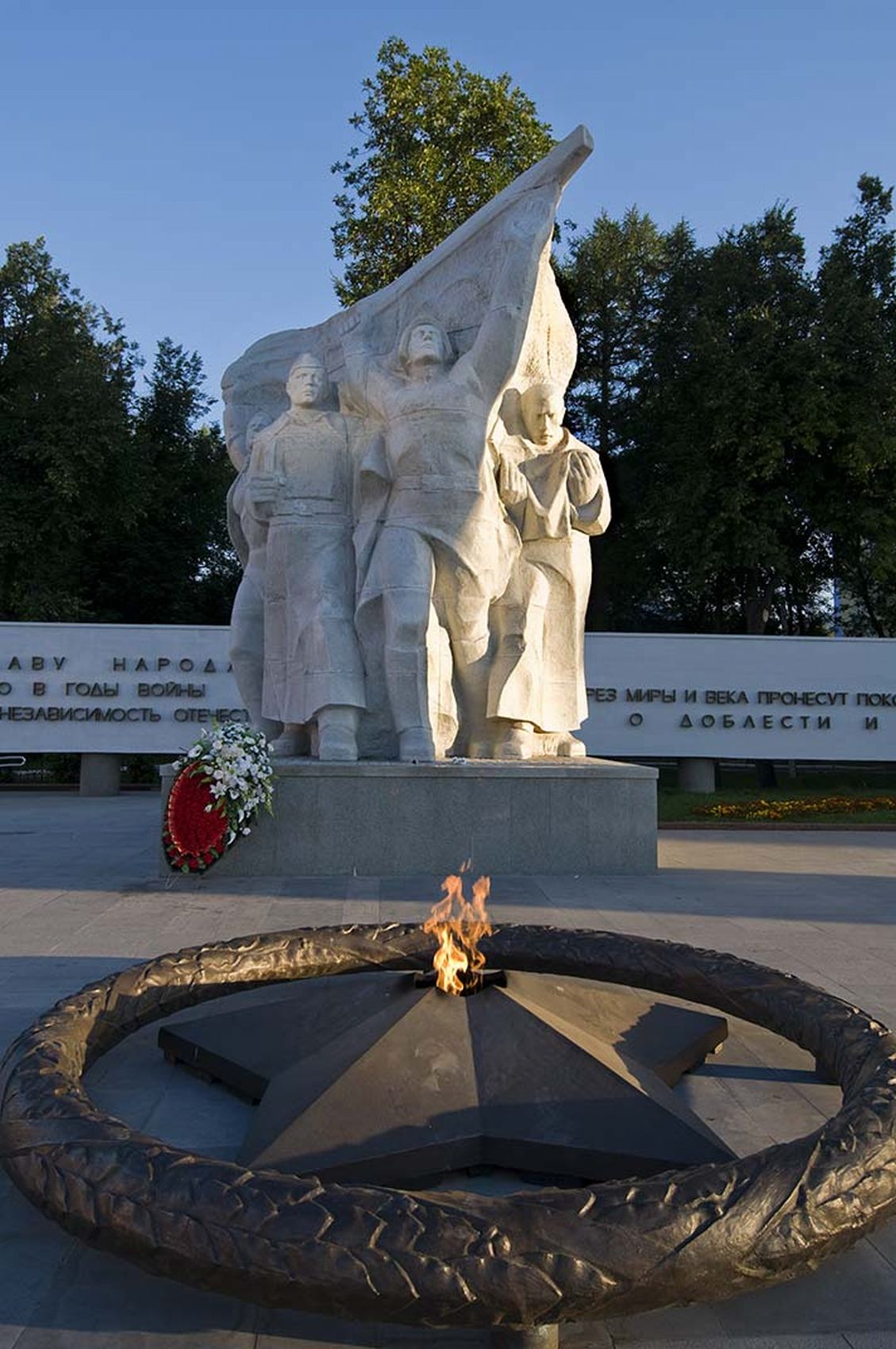 Домашнее задание
Выполнить творческую работу: "Письмо в прошлое" – обращение к рязанцам, жившим в годы Великой Отечественной войны, в котором необходимо  аргументирована выразить свое отношение к подвигу жителей в годы лихолетья…